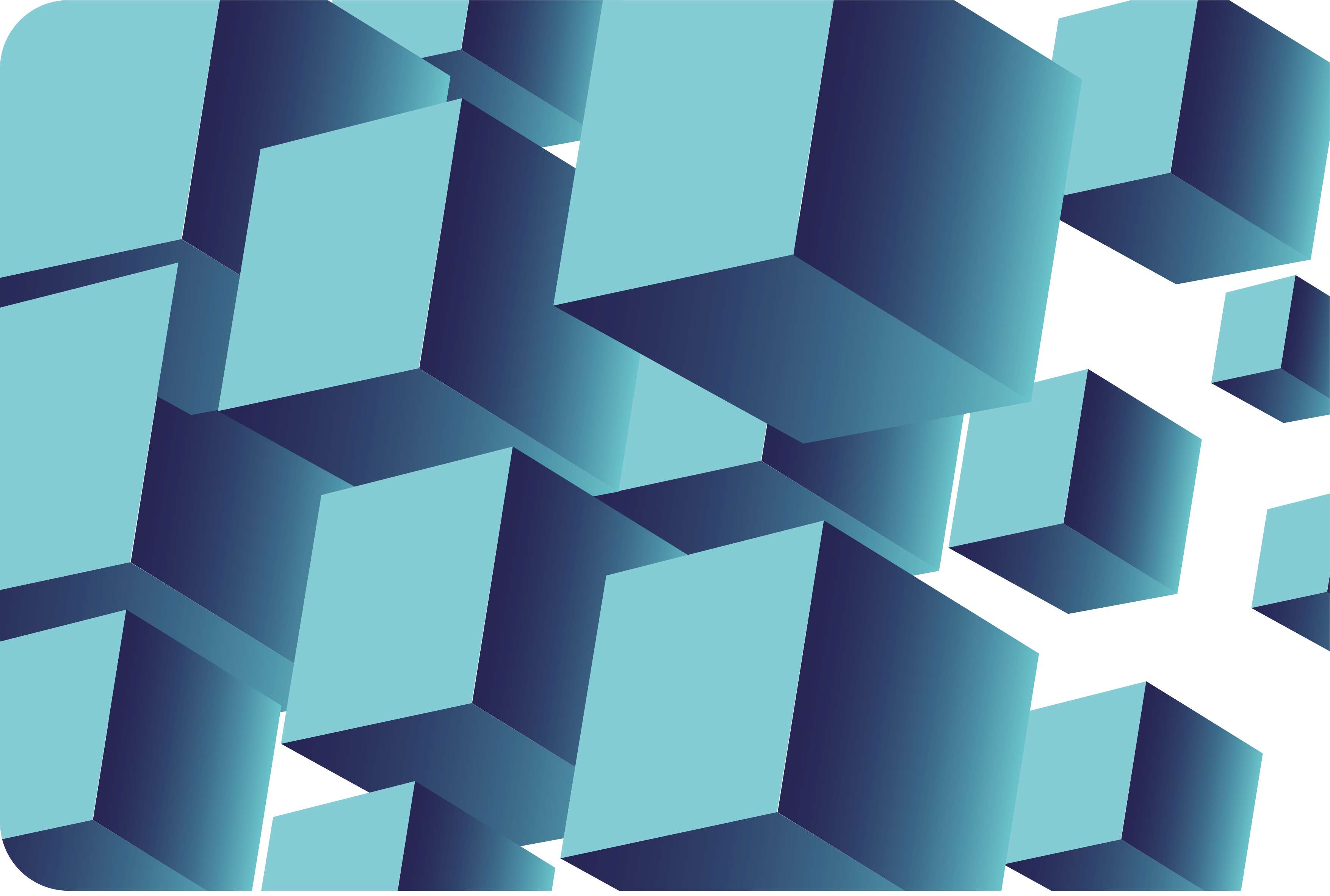 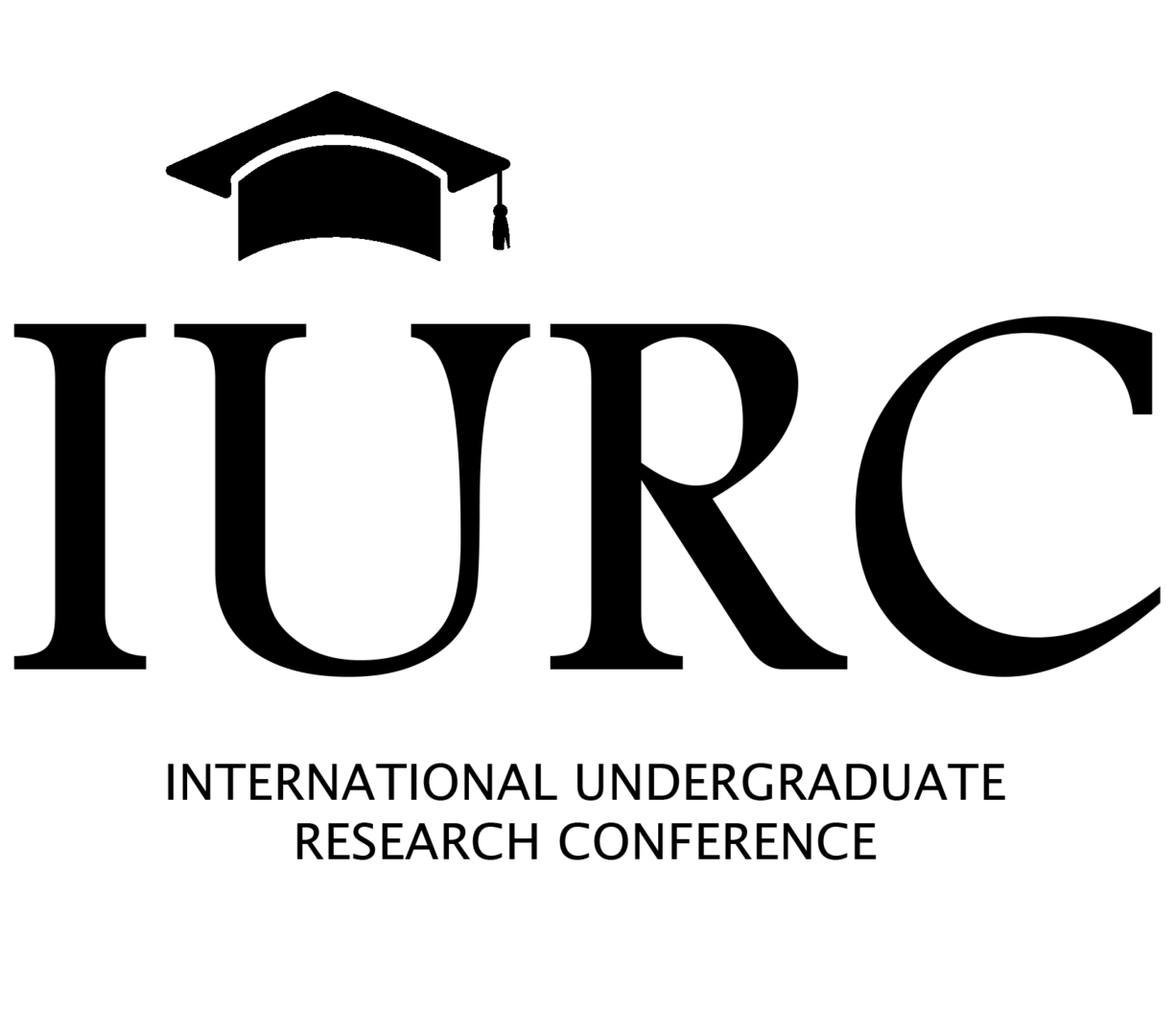 8th International Undergraduate Research Conference (IURC) 2024
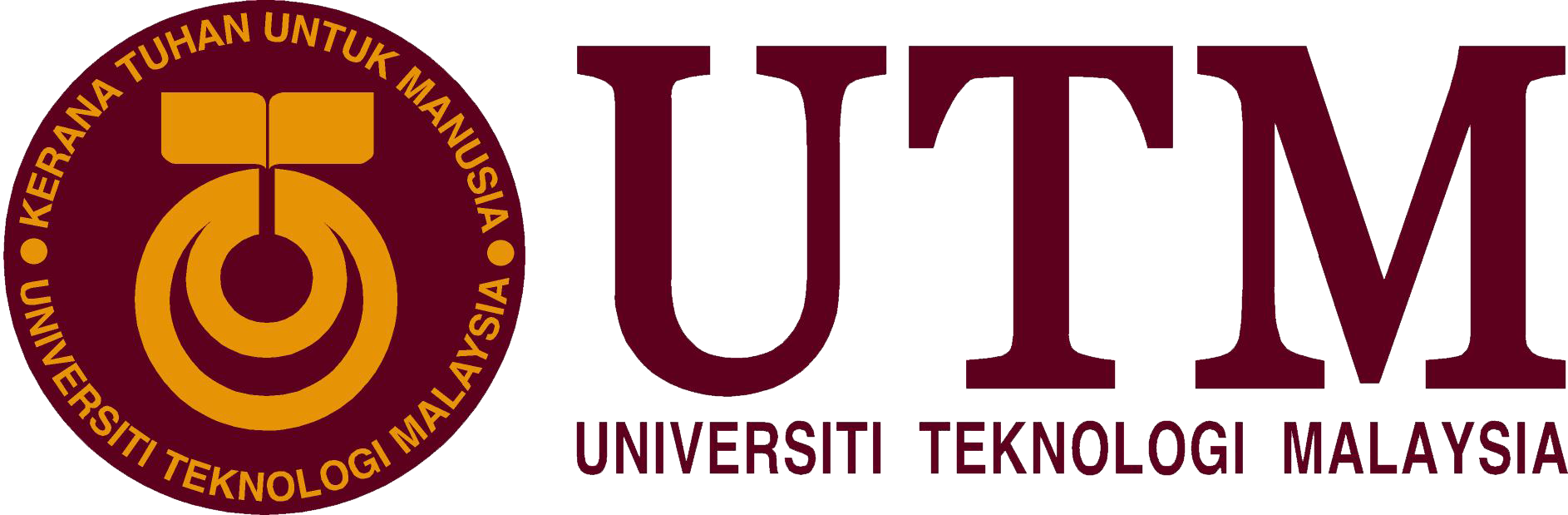 Organised by:
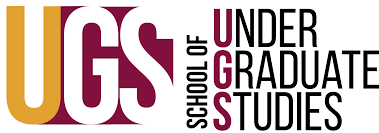